SOFTWARE DE APLICACIÓN
SU OBJETIVO:
Es desvincular adecuadamente al usuario y al programador de los detalles de la computadora en particular que se use, aislándolo especialmente del procesamiento referido a las características internas de: memoria, discos, puertos y dispositivos de comunicaciones, impresoras, pantallas, teclados, etc.
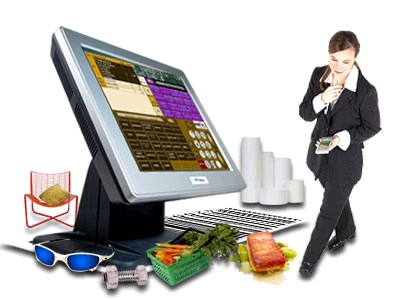 El software de sistema le procura al usuario y programador adecuadas interfaces de alto nivel, herramientas y utilidades de apoyo que permiten su mantenimiento. Incluye entre otros: 
Sistemas operativos 
Controladores de dispositivos 
Herramientas de diagnóstico 
Herramientas de Corrección y Optimización 
Servidores 
Utilidades